herhalen les 3 voorbeeld toets som camping 

Campingsom les 3 vergeten te behandelen
Valkuil les 3 som 5: Bloemen

Getallen les 4
Optellen en aftrekken in dagelijkse situaties 
Les 4: boodschappenlijst 
Bankafschrift 

Voorbeeld examensom
In les 3: 
Bekijk en maak opgave 14 a, b en c ook. Deze komt terug in de toets
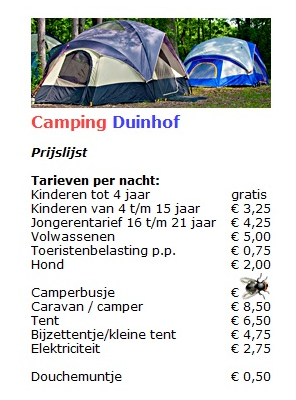 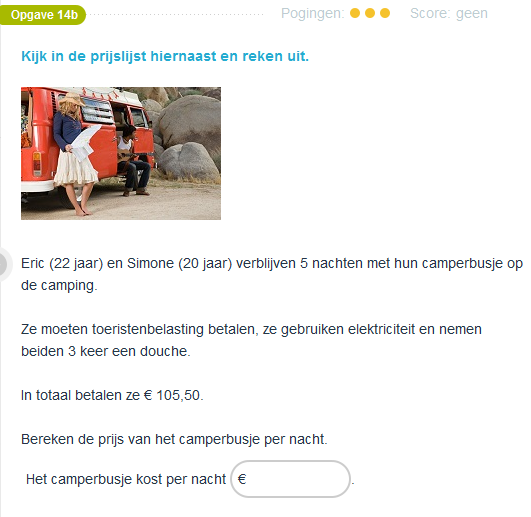 Valkuil Les 3:  som 5
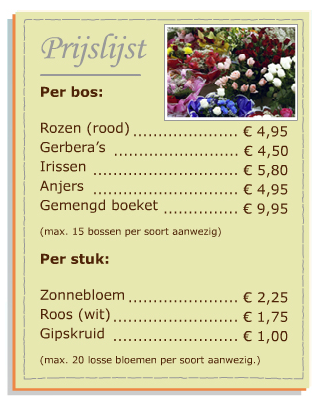 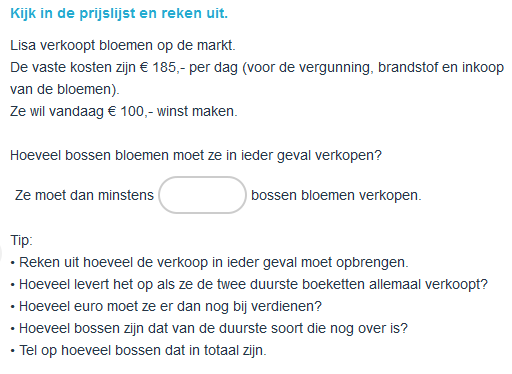 Welke producten koop je en wat kost het?Welk bedrag krijg je aan korting?Hoeveel moet je uiteindelijk betalen?
Moeilijke opgaven in rekenblokken
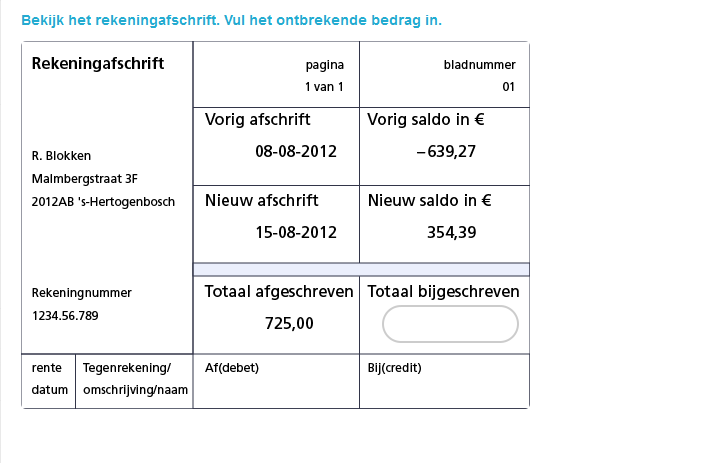 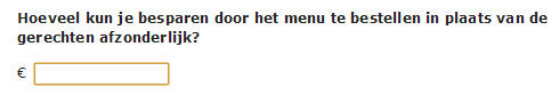 Voorbeeldex . vraag 
2015-2016 vrg 17
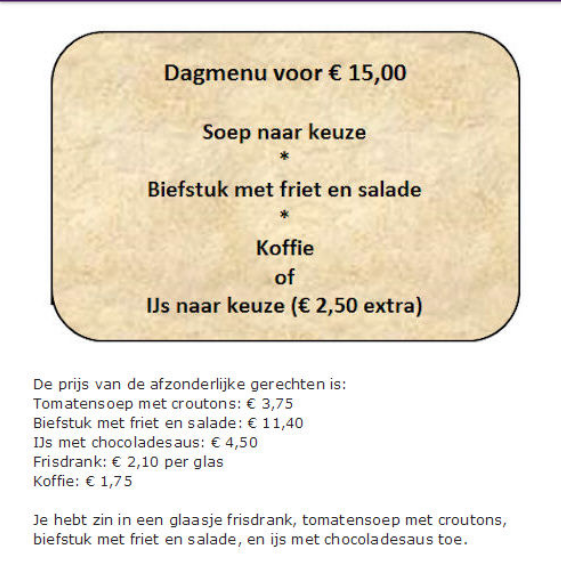 Wat is de valkuil bij deze vraag?
[Speaker Notes: Wat je kunt BESPAREN!!! Hoeveel geld je dus overhoud als je het menu neemt ipv de losse onderdelen EN ijs 2,50 extra En frisdrank komt er nog bij!]